Игры и упражнения на снятие психоэмоционального напряжения у детей
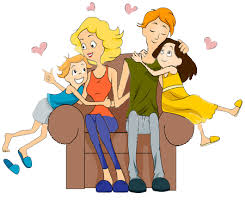 Подготовила Карташова О.В. 
педагог-психолог  СП-д/с «Радуга» 
м.р. Сергиевский
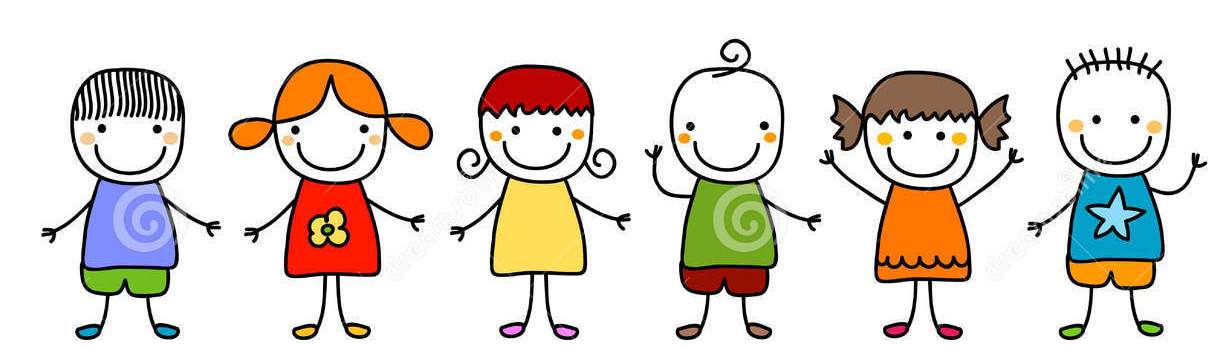 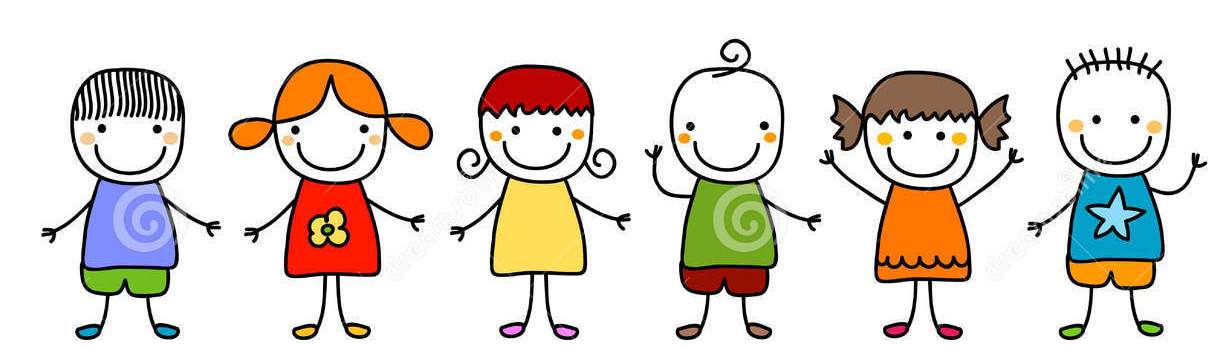 Современные дети испытывают постоянный стресс и напряжение. Как помочь ребёнку в сложные минуты? Самое правильное – научить его помогать самому себе, то есть познакомить его с играми и упражнениями на снятие эмоционального напряжения.
«Ты – лев!»
Цель:  познакомить с методами саморегуляции
Ребенку говорят: «Закрой глаза, представь льва - царя зверей, сильного, могучего, уверенного в себе, спокойного и мудрого. Он красив и выдержан, горд и свободен. Этого льва зовут так же, как тебя, у него твое имя, твои глаза, твои руки, ноги, тело. Лев - это ты!»
«Брыкание»
Цель: способствует эмоциональной разрядке и снятию мышечного на­пряжения.
	Ребенок ложится на спину на ковер. Ноги свободно раскинуты. Мед­ленно он начинает брыкаться, касаясь, пола всей ногой. Ноги чередуются и высоко поднимаются. Постепенно увеличивается сила и скорость брыкания. На каждый удар ногой ребенок говорит «нет», увеличивая интенсивность удара.
«Кулачок»
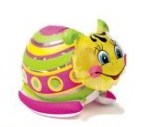 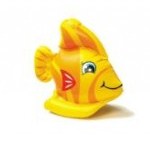 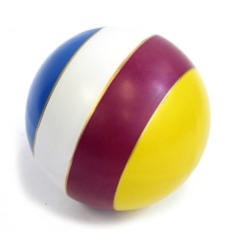 Цель: способствует осознанию эффективных форм поведения, смеще­нию агрессии и мышечной релаксации.
Дайте ребенку в руку какую-нибудь мелкую игрушку или конфету и попросите его сжать кулачок крепко-крепко. Пусть он подержит кулачок сжатым, а когда раскроет его, рука расслабится, и на ладошке будет красивая игрушка
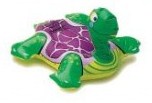 «Подушечный бой»
Цель: снятие эмоционального напряжения. Способствует осознанию эффективных форм поведения и мышечной релаксации.
Эта игра обычно очень нравится детям, вызывает целую бурю положи­тельных эмоций, помимо этого подушечные бои помогают ребенку выплес­нуть свою агрессию вовне без нанесения физического вреда окружающим. Возможны самые разные варианты проведения подушечных боев. В бое принимает участие двое участников.
Цель игроков - с помощью подушки сбить своего противника с ног.
«Падающая башня»
Цель: осознание эффективных форм поведения.
Каждый участник строит из подушек высокую башню, а затем пытает­ся штурмовать ее, залезая на самый верх. Побеждает тот, кто первый «возь­мет» башню, не разрушив ее.
«Лепим сказку»
Цель: работа с пластилином дает возможность сместить «энергию ку­лака». Разминая пластилин, ребенок направляет на него свою энергию, рас­слабляет руки, что позволяет косвенным образом реализовать агрессивные чувства. Кроме того, игра развивает и закрепляет навыки совместной дея­тельности.
Всем членам семьи предлагается слепить какую-нибудь сказку. При подборе сказки важно учесть, что в ней должно быть достаточно много геро­ев, чтобы каждый участник игры мог лепить одного из них. Перед игрой вся семья обсу­ждает фрагмент, который  собираются изобразить, и соотносят друг с другом свои замыслы. Для реализации этого упражнения хорошо подходит сказка «Три медведя».
«Дерево»
Цель: повышение уверенности
Сильно-сильно надавить пятками на пол, руки сжать в кулачки, крепко сжать зубы. «Ты могучее, крепкое дерево, у тебя сильные корни, ты никого не бо­ишься».
«Клеевой дождик»
Цель: способствует сплочению семьи (коллектива)
Участники игры встают друг за другом и держатся за плечи или пояс впереди стоящего. В таком положении они преодолевают препятствия:
•  подняться и сойти со стула;
•  проползти под столом;
•  обогнуть озеро;
•  перепрыгнуть канаву;
• идти тихонько через дремучий лес, чтобы не разбудить спящего вберлоге злого медведя;
• прятаться от диких животных
«Круглый ушастик»
Цель: снять напряжение
Наклеить на стене (щите) круг с ушами. Дети, которых кто-то обидел, разозлил, могут побросать мяч в ушастика, представляя своего обидчика. Таким образом снимается негативное состояние.
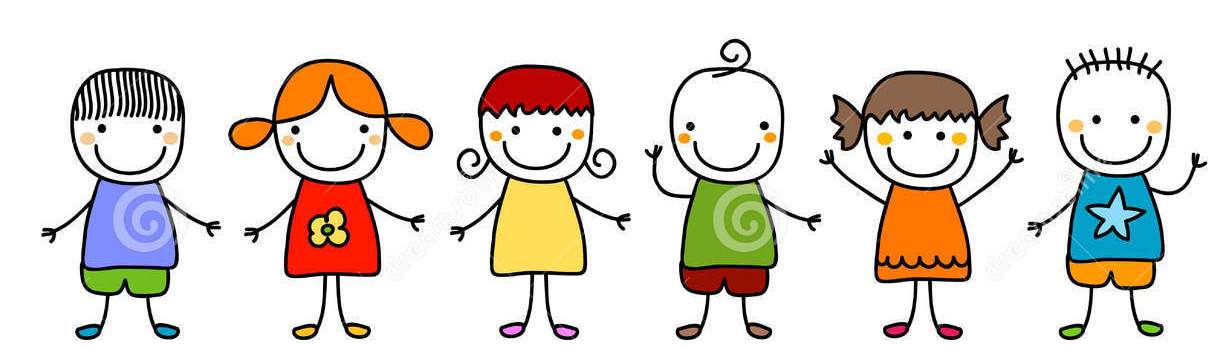 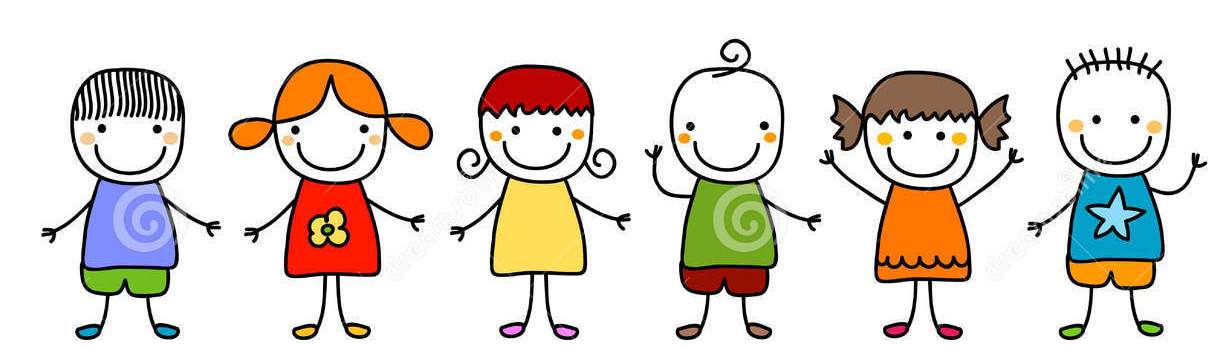 Выполнение таких упражнений очень нравится детям, т. к. в них есть элемент игры. Они быстро обучаются этому непростому умению расслабляться. 
	Научившись расслаблению, каждый ребенок получает то, в чем ранее испытывал недостаток. Уважаемые родители, выполняя эти упражнения с детьми системно вы поможете ребенку сбросить излишки напряжения и восстановить равновесие, тем самым сохранить психическое здоровье.